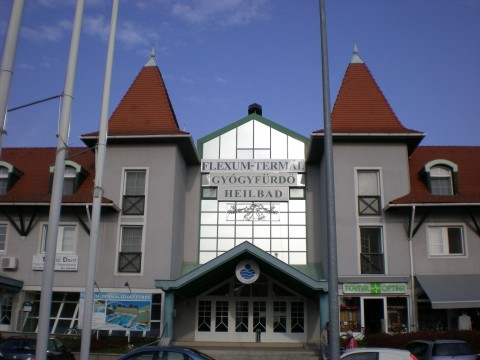 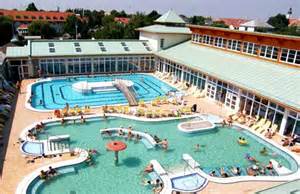 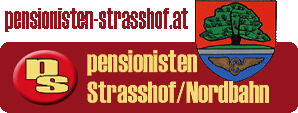 2 x TagesausflugMosonmagyaróvar (Ungarn)„Wellness-Tag“
7:00 h	Abfahrt mit Bus ab Postamt Strasshof
	(Weitere Haltestellen - Richtung Gänserndorf!!):
	 - Universale - Rote Burg – Marchfelder Bank  - China 	Rest. - Pub Silberwald – ehemal. Gärtnerei „Der 	Holländer“

9:00 h	Ankunft in Mosonmagyaróvar

9:00 h bis 16:00 h	Zeit zur freien Verfügung 

16:00 h 	Rückfahrt nach Strasshof (Ankunft ca. 18:00 h)

Wann:	Donnerstag, 14. 3.24  (Einzhlg. bis spätestens 28.2.24!!)
	Dienstag, 19.11.24 (Einzhlg. bis spätestens 19.10.24!!) 
	(Reisepass NICHT vergessen!!)
Mindestteilnehmeranzahl: 30 Personen

Preis:	32 € f. Mitglieder 
	35 € f. Nicht-Mitglieder
Anmeldungen telefonisch bei Hr. Günther Kussmann (0664/533 0 234), per E-Mail (gkussmann@hotmail.com) oder während der Pensionistennachmittage.
Die Einzahlung des Reisepreises führen Sie bitte mittels Überweisung oder Zahlschein auf folgendes Konto bei der Marchfelder Bank durch: 
IBAN: AT21 4211 0553 6909 0000
www.pensionisten-strasshof.at